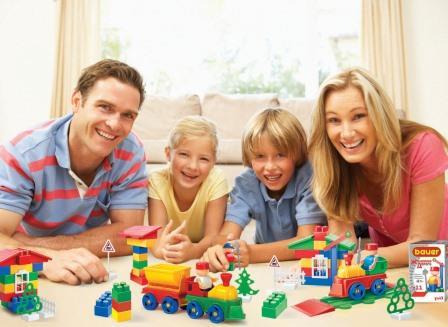 СЧАСТЛИВЫЙ РОДИТЕЛЬ –СЧАСТЛИВЫЙ РЕБЁНОК


Подготовил: педагог-психолог Шорохова М.Ф.   
МБДОУ ДС № 36 «Красная шапочка»
«У хороших родителей – счастливые дети»
«Воспитание детей — самая важная область нашей жизни.
Правильное воспитание — это наша счастливая старость,
Плохое воспитание — это наше будущее горе,
это наши слезы, это наша вина перед другими людьми,
перед всей страной».
Если вы хотите, чтобы ваш ребенок был счастлив, станьте счастливы сами. Мама и папа – это устойчивый и постоянный пример для растущего малыша. Именно поэтому, когда родители добрые, открытые, радуются жизни, занимаются любимым делом, ребенок повторяет за ними, и эти чувства и настроения становятся для него нормой.
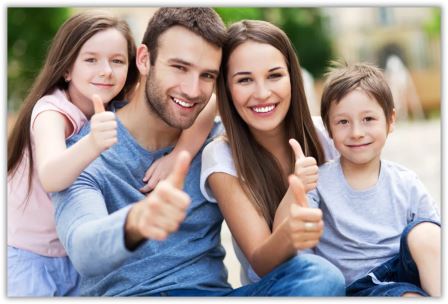 Счастливый ребенок - какой он?
•	он чувствует, что его любят всегда, независимо от его деяний;
•	знает, что его всегда защитят;
•	участвует в решении важных вопросов, его мнением интересуются;
•	чувствует, что он уникален и его принимают таким, какой он есть;
•	оптимистичен и радостен;
•	знает свое место в коллективе сверстников, уважает себя;
•	знает, что его родители тоже счастливы.
рекомендации для тех, кто хочет знать, как воспитать детей счастливыми
1.	Поступок и ребенок. Всегда необходимо оценивать или критиковать определенный поступок ребенка. Нельзя переносить оценку действий на всю личность ребенка. Вместо "Ты плохой" нужно сказать "Ты поступил плохо".
2.	Зрительный контакт. Общаться с ребенком нужно на его уровне, чтобы он видел ваши глаза. Ни в коем случае не обращаться "с высоты своего роста".
3.	Реакция родителей. Ребенок всегда наблюдает за вашей реакцией. Исходя из этого, он строит свое поведение. Покажите ребенку, как правильно реагировать на ту или иную ситуацию, и это существенно облегчит ему жизнь в будущем.
4.	Помощь детей. Всегда принимайте оказываемую детьми помощь. Пусть в итоге выйдет не совсем так, как вы хотели, зато ребенок почувствует себя значимым в вашей жизни.
Рекомендации для родителей
5.	Самооценка. Чтобы сформировать у ребенка правильную самооценку, всегда показывайте, что у него все получится, он со всем справится. Создавайте ситуации успеха для него, чтобы вселить уверенность в своих силах.
6.	Ответственность. По мере взросления необходимо перекладывать ответственность на ребенка. Например, если школьник не сделает уроки, не нужно делать их за него. Дайте понять, что любой поступок имеет результат, хоть и не всегда приятный.
7.	Модель поведения. Будьте для своего ребенка образцом. Покажите ему, как правильно выстраивать отношения с окружающими. Кроме того, дети очень часто перенимают модель построения семьи и воспитания от своих родителей.
Ребёнок – зеркало семьи.В.А. Сухомлинский
Для ребёнка семья – это мир, в котором он живёт, действует, делает открытия, учиться любить, радоваться, сочувствовать.
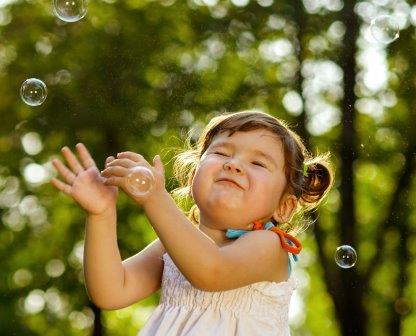 СПАСИБО ЗА ВНИМАНИЕ !!!!!